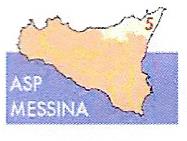 Opzione chirurgica: strategie e tecniche chirurgiche
Dott. Felice Rao Genovese
La quiete della giunzione vitreoretinica si interrompe in caso di DPV anomalo in cui la separazione della corteccia vitreale posteriore dalla MLI non è completa.In caso di corticale vitreale adesa si verifica una trazione vitreomaculare che condivide alcuni aspetti patogenetici col Pucker e con il Foro idiopatico ma presenta caratteristiche cliniche e prognosi distinte
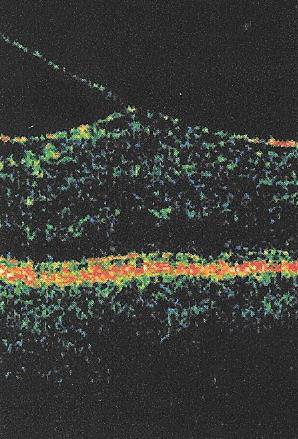 La patologia dell’interfaccia V/R determina quadri clinici che riducono qualitativamente e quantitativamente la capacità visiva.
Trazione vitreomaculare
Foro maculare
Pucker maculare
DPV parziale     forze trattive foveali     metamofopsie
inferiore 500 micron foro maculare idiopatico, lamellare, MER idiopatiche




  Trazione vitreofoveale
superiore 500 micron MER idiopatiche, trazione vitreomaculare




Trazione vitreomaculare
Il PVD gioca un ruolo fondamentale nella comparsa delle Membrane Epiretiniche ( Pucker Maculare )trazione transitoria durante lo sviluppo del PVD che causa interruzioni nella superficie retinica interna attraverso le quali cellule gliali possono migrare e proliferare sulla superficie retinica interna    la differenziazione degli ialociti contenuti nei residui corticali vitreali a seguito di PVD anomalo con vitreoschisi. Tali cellule stimolano la migrazione di cellule gliali e monociti dalla circolazione retinica
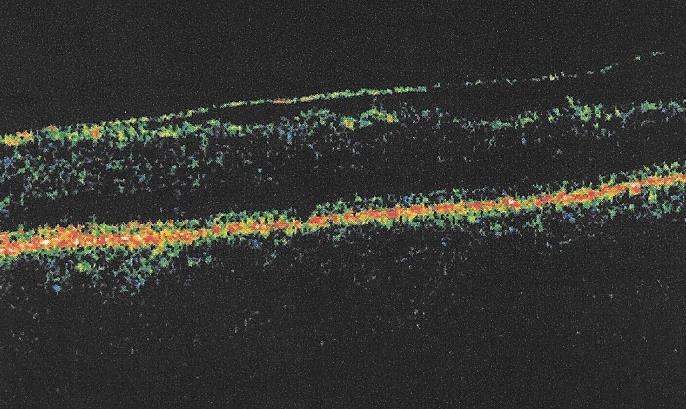 FORO MACULARE

Approccio terapeutico
DIAMETRO DEL FORO
≤ 400 µm
> 400 µm
Presenza di TVM
 Assenza di MER o PUCKER
Assenza di evidente TVM
 Presenza di MER o PUCKER
Vitreolisi farmacologica
VITRECTOMIA
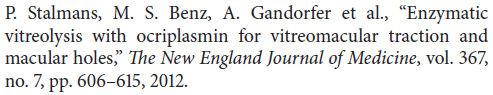 ALGORITMO TERAPEUTICO
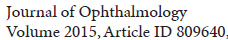 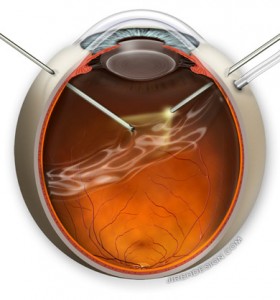 Evoluzione 


   Tecnologica		Tecnica


Ampliamento e affinamento indicazioni

Diverso atteggiamento terapeutico

Miglioramento prognosi funzionale
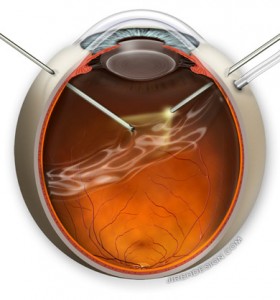 TRATTAMENTO CHIRURGICO
L’obiettivo primario in tutti i casi è quello di
rimuovere le trazioni vitreomaculari presenti per facilitare il ritorno ad una normale architettura anatomica della retina centrale ed una chiusura del foro maculare se presente
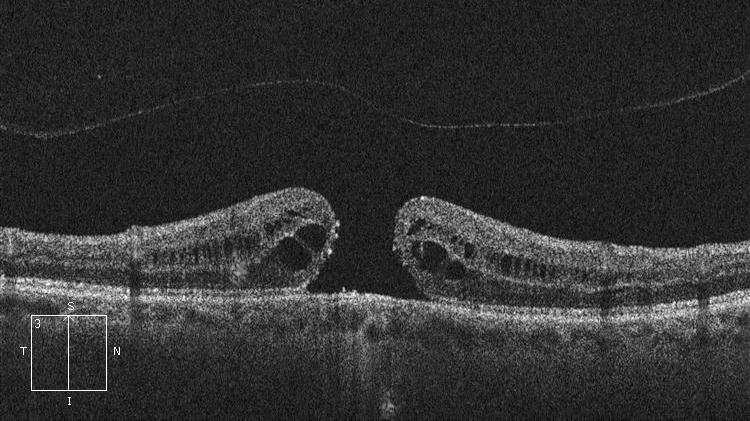 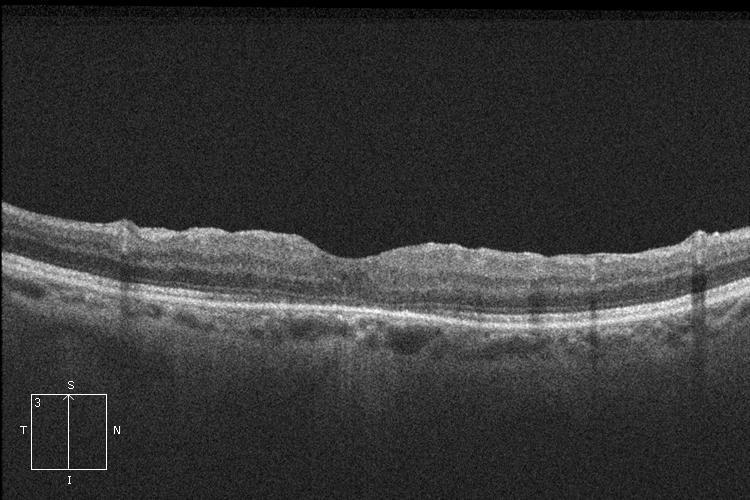 CHIRURGIA
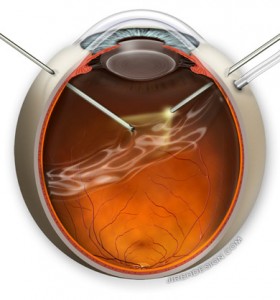 INDICAZIONI
TVM
FORO MACULARE
MER
PUCKER
STRATEGIE  CHIRURGICHE 
Vitrectomia  23G   25G   27G  (transcongiuntivale)
Rimozione della membrana limitante interna
Cromovitrectomia
Video
Tamponanti e posizionamento post-operatorio
Facovitrectomia combinata
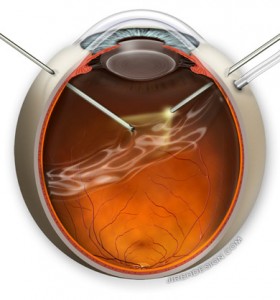 VITRECTOMIA
1971 Machemer 17g vitreotomo     1,5mm
1974 O’Malley 20g   0,9mm
1990 De Juan 25g   0,5mm
2001 De Juan 25g transcongiuntivale - Minimale
2005 Eckard 23g transcongiuntivale   o,72mm
2010 Oshima 27g transcongiuntivale   o,4mm
Rimozione della membrana limitante interna
TVM - ERM - PUCKER
La maggiorparte delle pubblicazioni riguardanti la PPV eseguita specificatamente
per TVM +/- ERM +/- PUCKER  consistono in coorti molto ristrette

Riportano tutte buoni risultati sia dal punto dell’ efficacia sia della sicurezza della procedura

Non c’è comune accordo sul reale beneficio della rimozione della ILM associata al peeling maculare
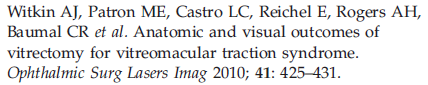 Ripristino del fisiologico profilo retinico interno con completa risoluzione delle pieghe retiniche entro 30 giorni post operatori, mentre recupero dell’integrità dello strato IS/OS dopo circa un anno
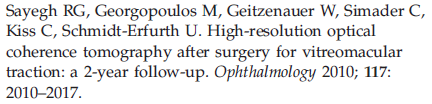 Rimozione della membrana limitante interna
MACULAR HOLE (MH)
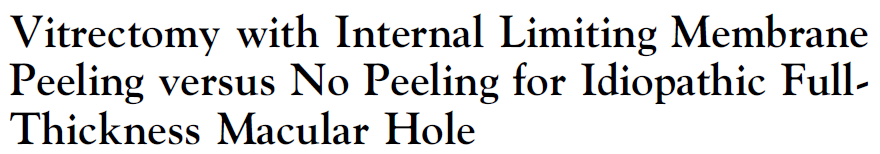 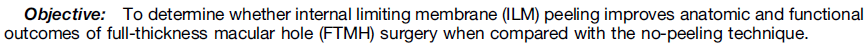 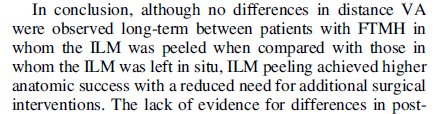 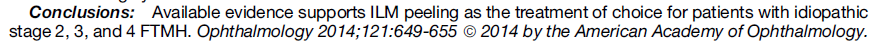 Rimozione della membrana limitante interna
MACULAR HOLE (MH)
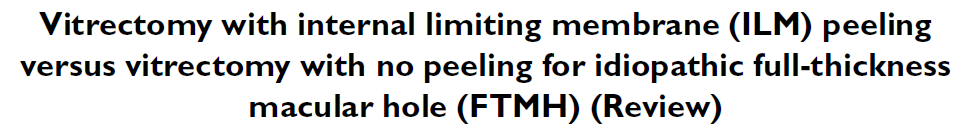 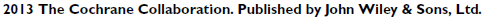 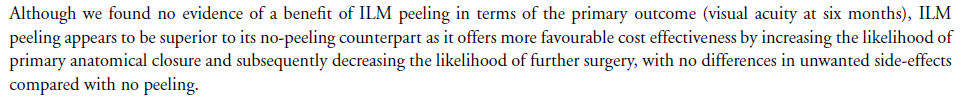 Gli studi concordano nel dimostrare che ILM peeling vs no peeling:
 Nessuna sostanziale differenza nell’acuità visiva post operatoria
 Migliore e più rapido ripristino della fisiologica anatomia maculare nei soggetti sottoposti a peeling
 Minore percentuale di reintervento nei soggetti sottoposti a peeling
Rimozione della membrana limitante interna
MACULAR HOLE (MH)
Cercare sempre di allargare il peeling della ILM sino alle arcate vascolari

Così da ottenere una completa rimozione delle forze di trazione tangenziali

Facilitando l’approssimazione dei bordi del foro e la conseguente chiusura
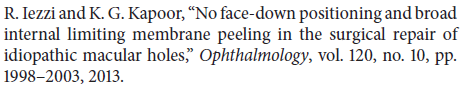 Rimozione della membrana limitante interna
MACULAR HOLE (MH)
Recenti tecniche alternative
MH > 400 µm
Tecnica:
Inverted ILM flap
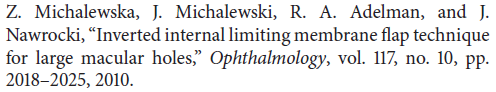 MH RECIDIVANTE
Trapianto autologo di residui di ILM
nel foro maculare
       +
 tamponamento con GAS
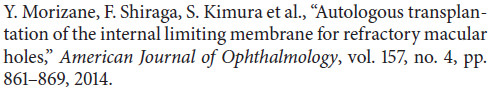 CROMOVITRECTOMIA
Parola d’ordine:  selettività


Vitreo : Triamcinolone

ERM: Triamcinolone o
 Trypan Blue, Dual blue

MLI: Brilliant Blue G, 
Dual blue, Icg o IfCg,
Brilliant Peel duo
Pucker grado II con adesione tra MER e MLI
Trazione vitreomaculare
Grazie